Второй Всероссийский фестиваль передового педагогического опыта
«Современные методы и приемы обучения»
февраль - май 2014 года
Презентация 
для урока английского языка
в 7 классе на тему
Diseases of Our Blue Planet
Электронное периодическое издание НАУКОГРАД
февраль - май 2014 года
1 – C, 2 – B, 4 – C, 2 – C, 4 – E, 1 – E, 
3 – A, 3 – D, 1 – C, 2 – B, 4 – C, 2 – D
“Take care of the earth and 
it will take care of you”
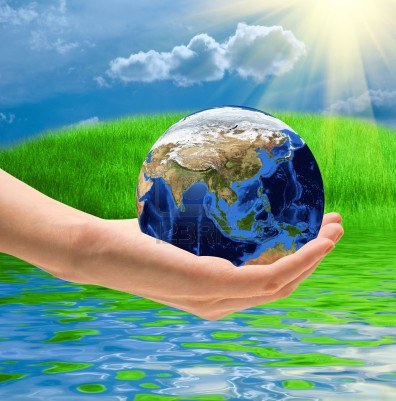 Author Unknown
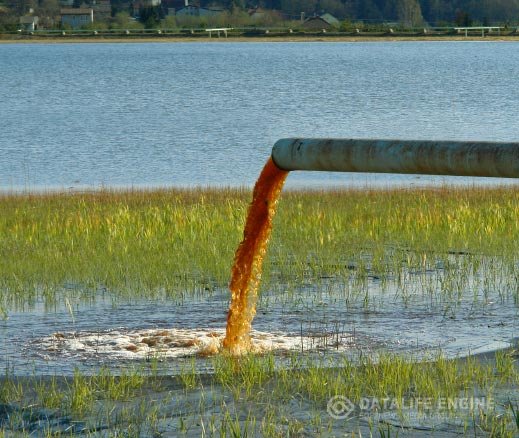 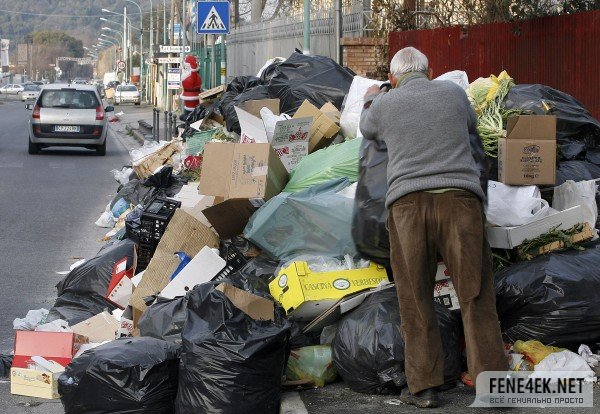 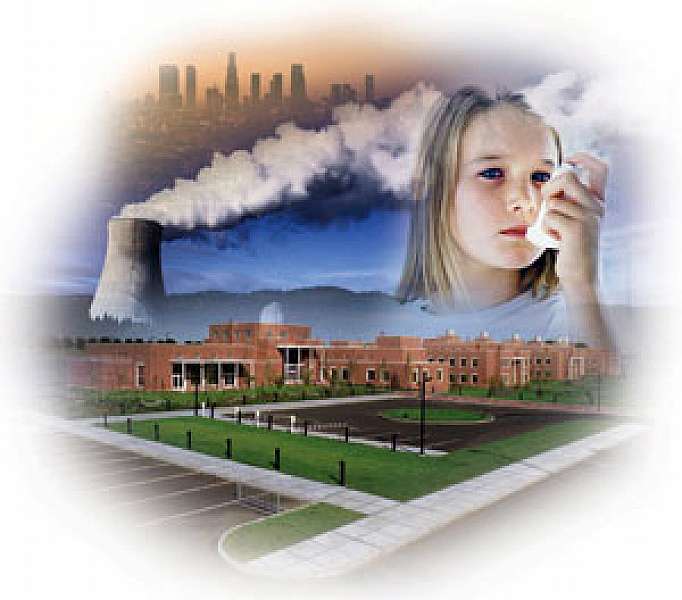 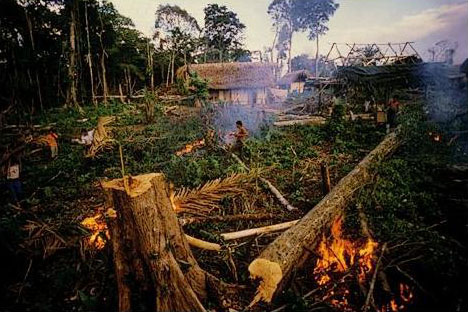 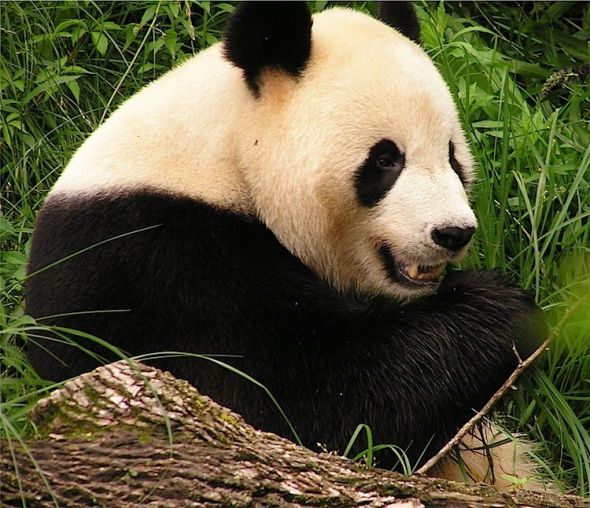 Diseases of Our Blue Planet
Plan of the Lesson:
1. Anticipate the topic.
2. Express your expectations.
3. Get some information from the Net.
4. Do some quizes & revise the vocabulary.
5. Find the information on the Net.
6. Generate  and share ideas in a group.
7. Apologize & say what we can do.
8. Realise what have you learnt.
9. Thank everyone.
QUIZ - key
c) Science about living creatures and plants in their surroundings.
1. Ecology
2. Environment
f) Everything around us.
d) Plants of a region.
3. Flora
b) Animals of a region.
4. Fauna
g) Natural living place of animals 
or plants.
5. Habitat
6. Pollution
е) When land, sea or air become dirty or poisonous.
7. Oxygen
a) Air that we breathe consists of it.
8. Acid rain
h) Rain containing acid.
Decomposition Quiz

Bus ticket - 2 months / 1 month / 3 months

Banana peel - up to 2 months / 4 months / 6 months

Wool sock - 1 year / 3 years / 4 years

Piece of wood - 6 years / 4 years / 3 years

Painted piece of wood - 10 years / 13 years / 15 years

Aluminium can - 200 years / 100 years / 150 years

Plastic bottle - up to 300 years / 400 years / 500 years

Glass container – forever / 1000 years / 10 years
Decomposition Quiz
Bus ticket -
1 month
Banana peel -
6 months
Wool sock -
1 year
Piece of wood -
4 years
Painted piece of wood -
13 years
Aluminium can -
100 years
Plastic bottle -
500 years
Glass container -
forever!!!
Презентация выполнена
учителями английского языка
ГБОУ школы № 578
г. Санкт-Петербурга
Орловской Т.Е. и Шигаюповой Т.Г.